Intelligent AgentsLanguage-Vision-Models: DALL-E
Prof. Dr. Ralf Möller
Universität zu Lübeck
Institut für Informationssysteme
Generate Images from Text – Naïve Approach
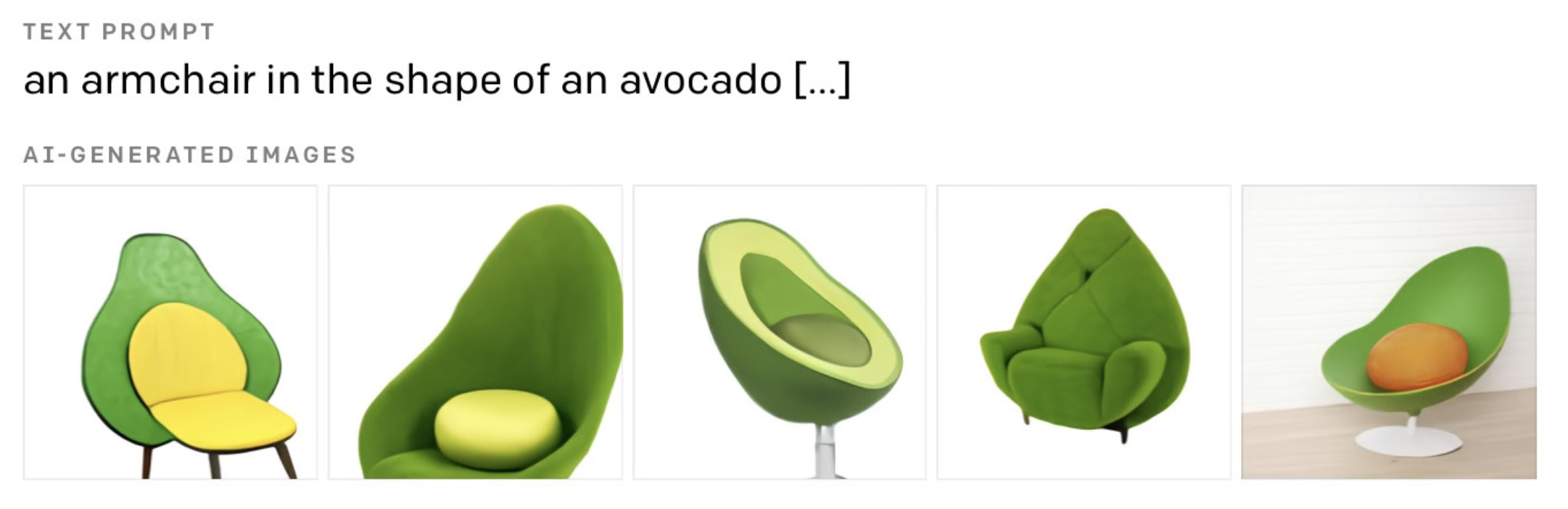 Concatenate the set of text tokens with the unrolled set of pixel values in a corresponding image (typically unrolled top left to bottom right). 
Given this sequence of text and pixel values, we can factor the distribution p(x∣y) autoregressively: 	p(x∣y) = p(x1, x2, x3, ...∣y) = p(x1∣y)p(x2∣x1, y)p(x3∣x1, x2, y)... Here xi is the ith pixel value in the unrolled image. 
We now estimate p(x∣y) by running maximum likelihood estimation on any autoregressive sequence model (e.g. LSTM or Transformer) over each of these p(xi∣xi−1, xi−2, ..., x2, x1, y) factors. That is to say, we want to train a model to predict the next pixel value in an image, given some text and all previous pixel values.
2
How is it so good ? (DALL-E Explained Pt. 2). Charlie Snell
Use RNN decoder to generate images??
An armchair in the shape of […]
3
How is it so good ? (DALL-E Explained Pt. 2). Charlie Snell
Generate Images from Text – Naïve Approach
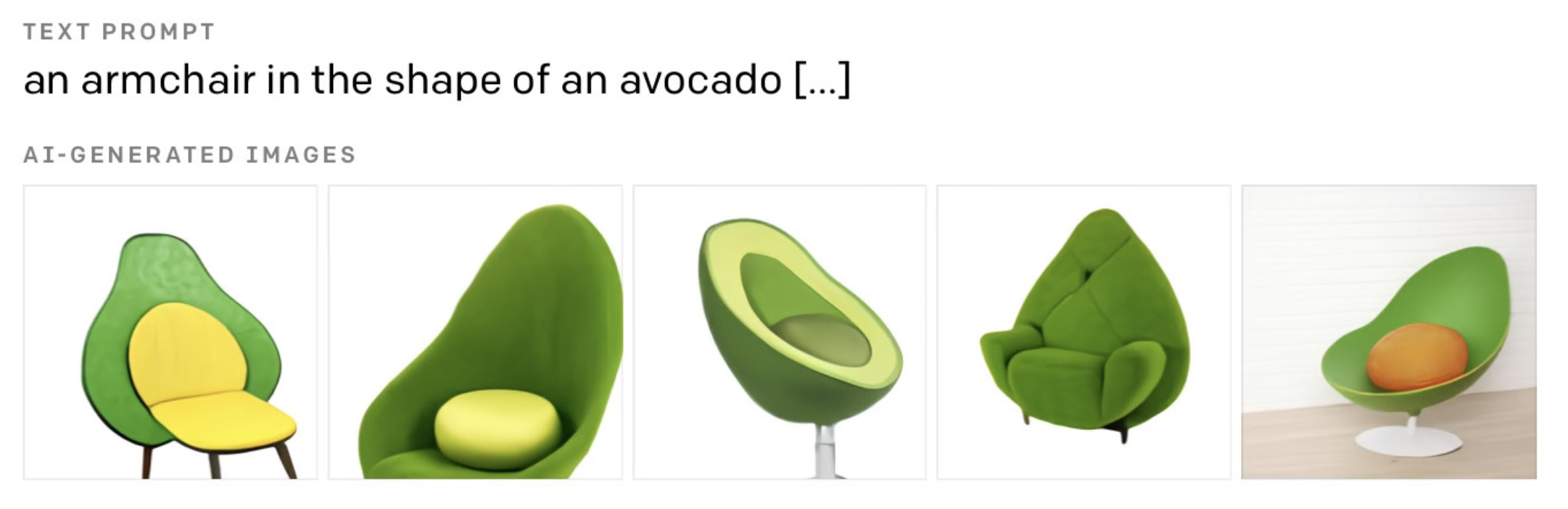 Not realistic
Concatenate the set of text tokens with the unrolled set of pixel values in a corresponding image (typically unrolled top left to bottom right). 
Given this sequence of text and pixel values, we can factor the distribution p(x∣y) autoregressively: 	p(x∣y) = p(x1, x2, x3, ...∣y) = p(x1∣y)p(x2∣x1, y)p(x3∣x1, x2, y)... Here xi is the ith pixel value in the unrolled image. 
We now estimate p(x∣y) by running maximum likelihood estimation on any autoregressive sequence model (e.g. LSTM or Transformer) over each of these p(xi∣xi−1, xi−2, ..., x2, x1, y) factors. That is to say, we want to train a model to predict the next pixel value in an image, given some text and all previous pixel values.
4
How is it so good ? (DALL-E Explained Pt. 2). Charlie Snell
Acknowledgements
Zero-Shot Text-to-Image Generation
Authors: Aditya Ramesh, Mikhail Pavlov, Gabriel Goh, Scott Gray, Chelsea Voss, Alec Radford, Mark Chen, and Ilya Sutskever
Open AI (ICML 2021)


Presentation from: Adam Kutchak, George Lu, Fernando Treviño, and Sarah Wilson
Zero-Shot Text-to-Image Generation. Aditya Ramesh, Mikhail Pavlov, Gabriel Goh, Scott Gray, Chelsea Voss, Alec Radford, Mark Chen, Ilya Sutskever Proceedings of the 38th International Conference on Machine Learning, PMLR 139:8821-8831, 2021.
Introduction
Generate Images from text captions
12 billion parameters version of GPT-3
Dataset comprised of 3.3 million text - image pairs
Combine unrelated concepts
Related Works
Autoencoder - (encoder - decoder)
Variational Autoencoders (continuous state space)
Vector Quantized-Variational AutoEncoder VQ-VAE (discrete quantized state space)
Related Work - Autoencoder
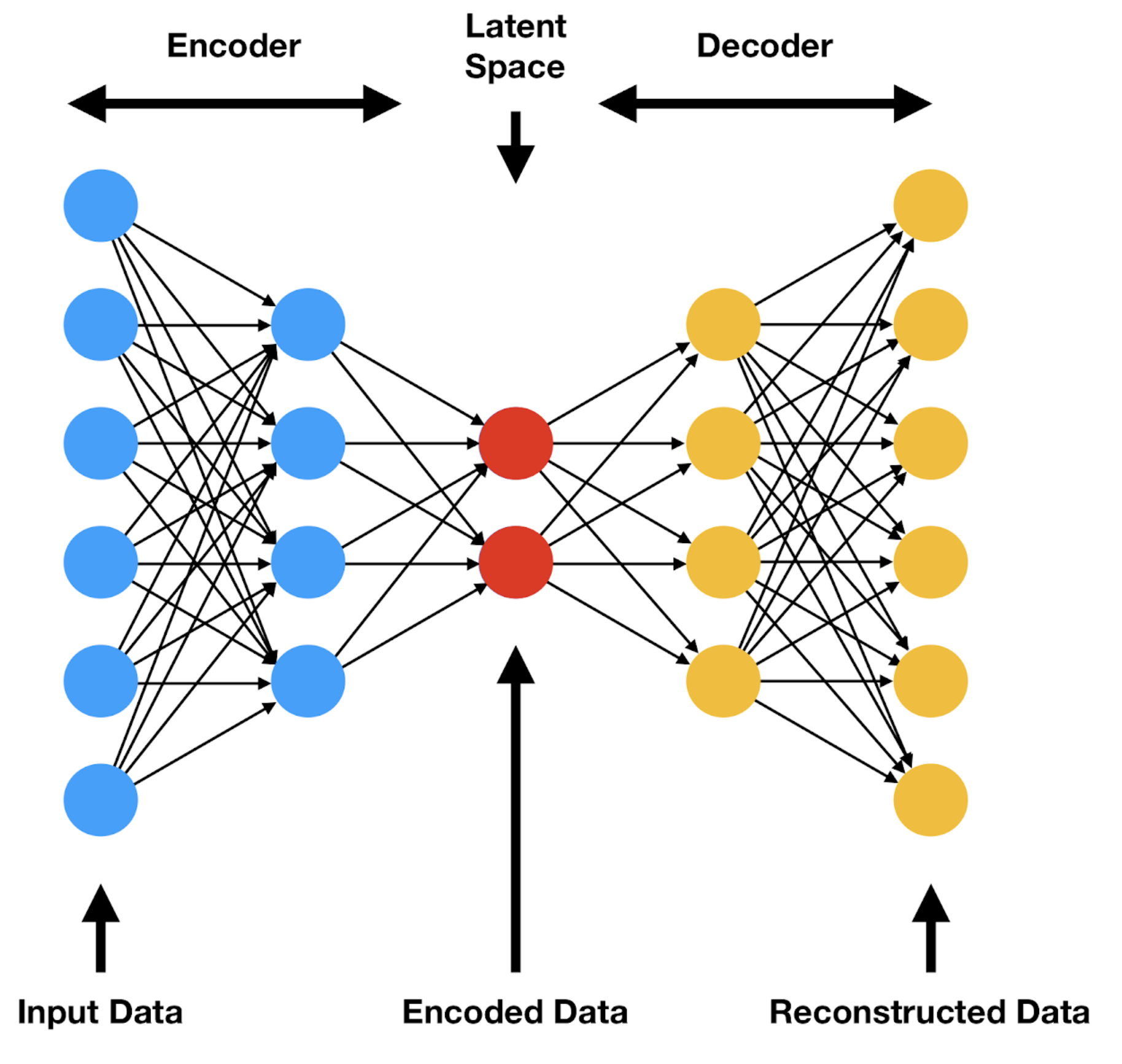 Understanding VQ-VAE (DALL-E Explained Pt. 1)). Charlie Snell
Related Work - Autoencoder
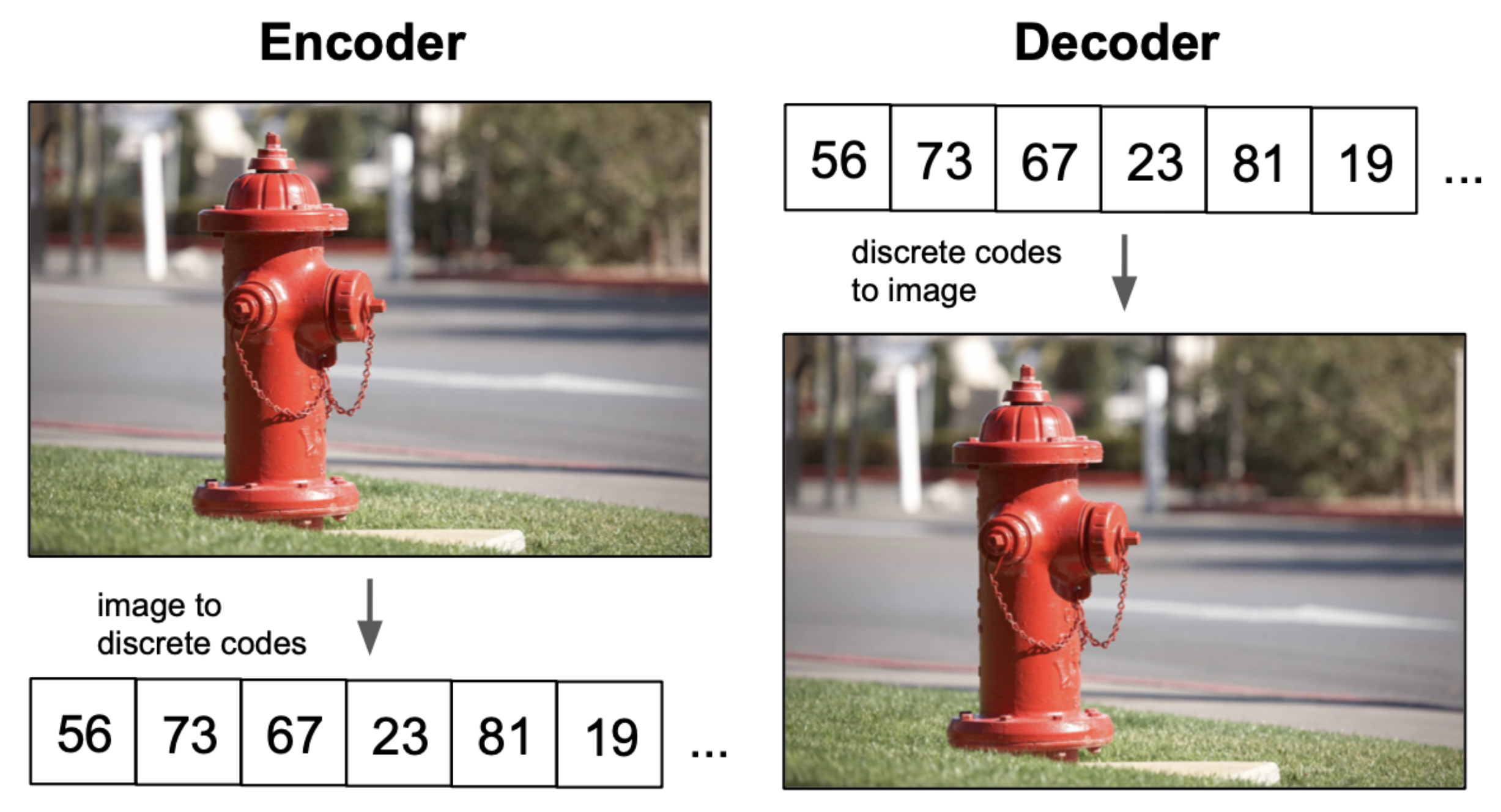 9
Understanding VQ-VAE (DALL-E Explained Pt. 1)). Charlie Snell
Related Work - Autoencoder problem
Continuous latent space, but…
Related Work - Variational Autoencoder
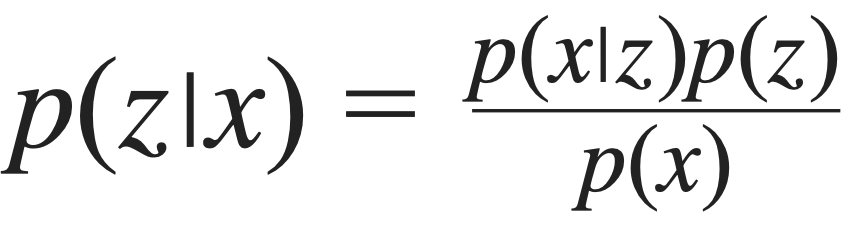 11
Understanding VQ-VAE (DALL-E Explained Pt. 1)). Charlie Snell
Related Work - Variational Autoencoder
Restrict approximation of the posterior to a specific family of distributions: independent gaussians. Call this approximated distribution q(z∣x)
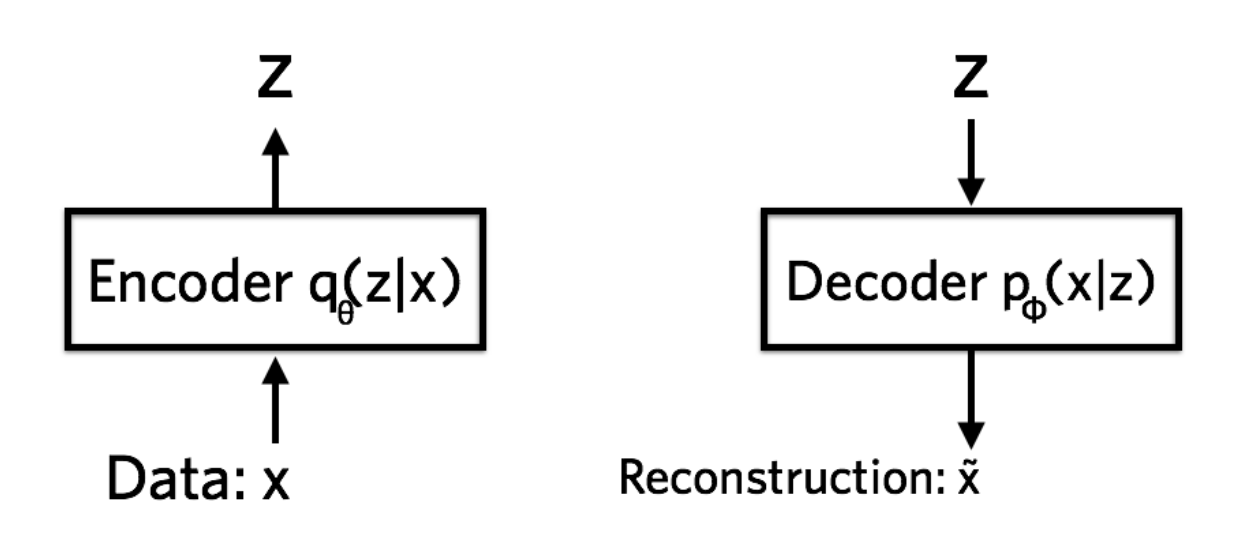 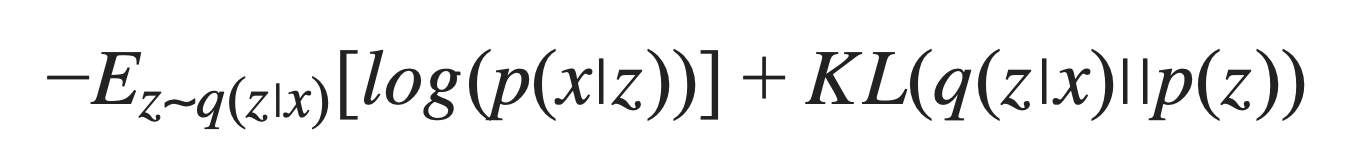 Derive loss function:
ELBO: See course on Probabilistic and Differential Programming
12
Understanding VQ-VAE (DALL-E Explained Pt. 1)). Charlie Snell
Variational Autoencoder as a Generator
Related Work - Autoencoder vs. VAE
Variational Autoencoder as a Generator
Variational Autoencoder as a Generator
Want discrete latent space?
Vector Quantized VAE
Related Work - VQ-VAE
DALL-E – Central Idea
18
Model
Transformer to model text and image tokens as single stream of data
Pixels as image tokens takes up too much memory
Likelihood objectives prioritize short range dependencies between pixels
Solution: 2 stage training!
1.
2.
Stage One: Learning the Visual Codebook
Discrete Variational Autoencoder (dVAE)
Similar to VQ-VAE (in VQ-GAN) but uses distribution instead of nearest neighbor
Stage One: Learning the Visual Codebook
Discrete Variational Autoencoder (dVAE) encoder
Latent vector 1’s distribution
Latent vector 2’s distribution
Stage One: Learning the Visual Codebook
Discrete Variational Autoencoder (dVAE) decoder
Gumbel softmax distribution becomes categorical over training schedule
Stage One: Learning the Visual Codebook
Discrete Variational Autoencoder (dVAE) encoder
Issue: Can’t differentiate backprop through category distribution of the bottleneck
Solution: Relax the bottleneck to include vectors from convex hull of set of codebook vectors
Stage One: Learning the Visual Codebook
Gumbel Softmax Relaxation
Sample: z = codebook[argmaxi[gi + log(q(ei|x))
Gives weights yi
Sampled latent vector is the sum of the weighted codebook vectors
Differentiable
Relaxation temperature annealing schedule for hyperparameter 𝛕
Stage Two: Learning Prior Distribution
Transformer
Predict distribution for next token
Sample distribution and repeat until 1024 image tokens
Google’s Approaches
Pegasus (Google, LLM, text summarization)
https://ai.googleblog.com/2020/06/pegasus-state-of-art-model-for.html 
Flamingo (Google’s GPT-3 and CLIP)
https://www.deepmind.com/blog/tackling-multiple-tasks-with-a-single-visual-language-model 
Imagen (Google’s DALL-E)
https://imagen.research.google 
Bard (Google’s answer to ChatGPT, soon)
https://blog.google/technology/ai/bard-google-ai-search-updates/
26
Meta’s Approaches
OPT (Meta, LLM)
https://ai.facebook.com/blog/democratizing-access-to-large-scale-language-models-with-opt-175b/ 
Galactica (Meta, LLM chatbot for science)
https://galactica.org/
27